Экономика и её основные участники                  Учитель обществознания                                         МОУ СОШ № 1 п. Селижарово                                          Тверской области  2013год                          Михайлова Елена Викторовна
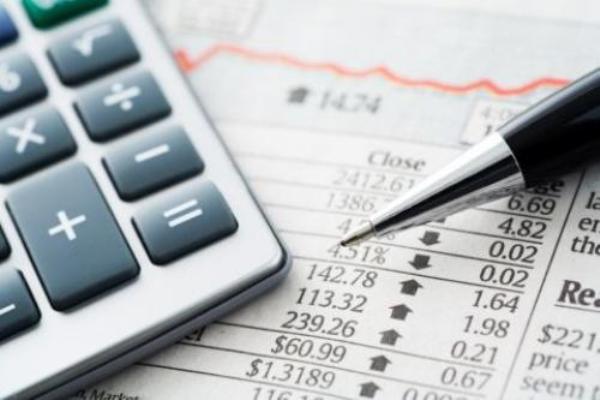 Цель урока:
сформировать представление о понятии «экономика», 
об участниках экономического процесса и побудить к осмыслению необходимости экономических знаний.
Задачи урока:
1. Учебные:
познакомить с понятием «экономика»;
сформировать представление о проявлениях экономической деятельности, экономических продуктах и участниках экономической деятельности.
 2. Развивающие:
Развивать логическое мышление, внимание, наблюдательность через выполнение заданий на соотнесение;
Совершенствовать мыслительные операции: абстрагирование, классификацию, обобщение;
Развивать самостоятельность, инициативность, умение высказывать оценочные суждения
Вспомни:
Сферы жизни общества
Политическая      социальная      духовная      ?__________
Экономика
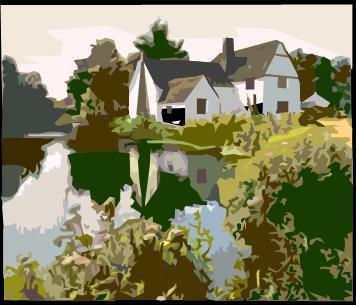 Искусство ведения домашнего хозяйства
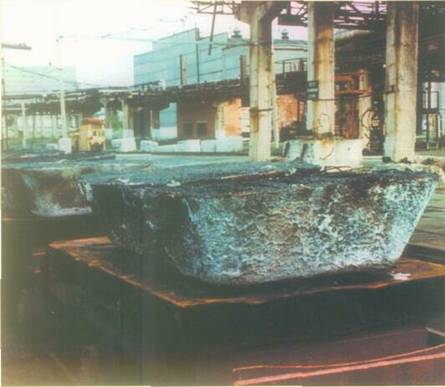 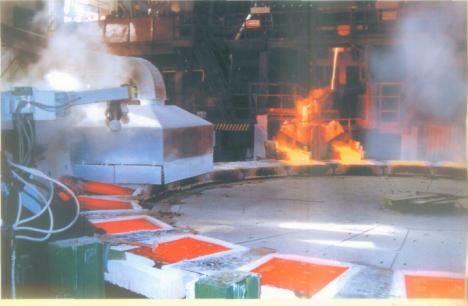 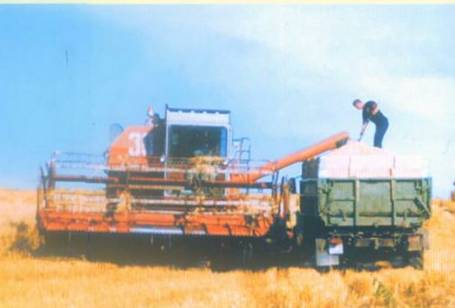 Хозяйство предприятия (фирмы)
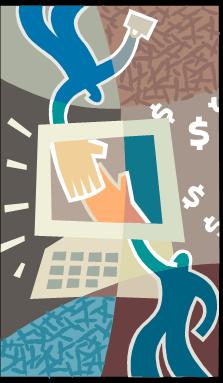 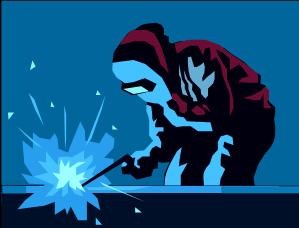 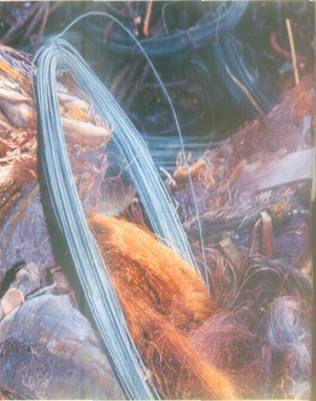 Хозяйство страны
Экономика - это
Древнегреческое - 
«искусство ведения хозяйства»
отношения между людьми в процессе производства и обмена товаров
наука о хозяйстве, способах его ведения людьми
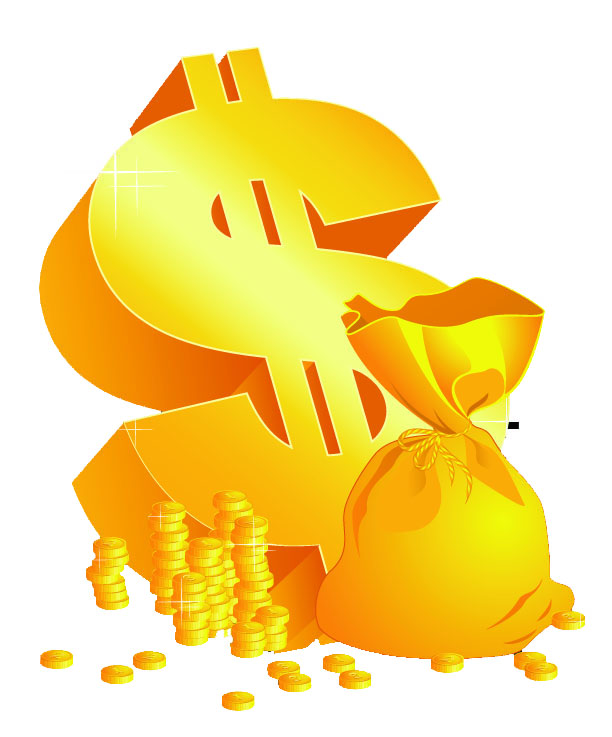 Цель экономики – обеспечение потребностей людей (экономические продукты и услуги), поддержание и продолжение жизни людей.
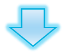 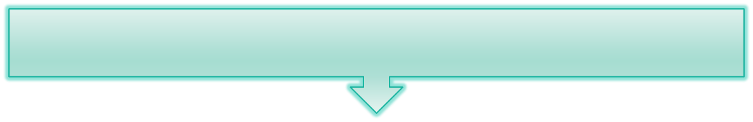 ЧТО НУЖНО ПРОИЗВОДИТЬ?
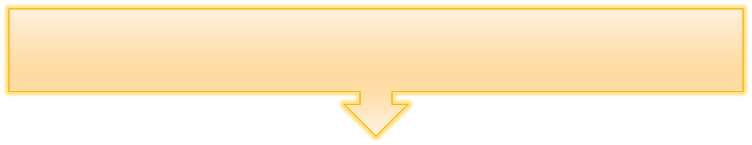 КАК  ЭТИ  ТОВАРЫ  И УСЛУГИ  БУДУТЬ ПРОИЗВОДИТЬ?
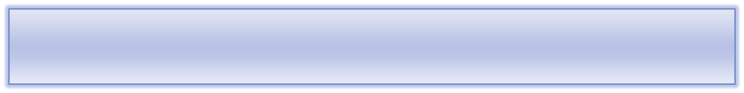 ДЛЯ КОГО?  КТО ИМИ ВОСПОЛЬЗУЕТСЯ?
Три главных 
вопроса экономики
ПРОЯВЛЕНИЯ ЭКОНОМИКИ
ПРОИЗВОДСТВО
РАСПРЕДЕЛЕНИЕ
ПОТРЕБЛЕНИЕ
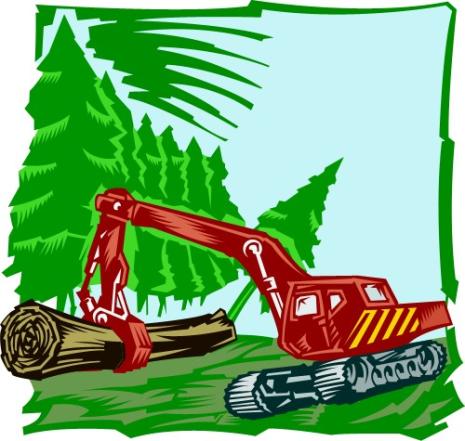 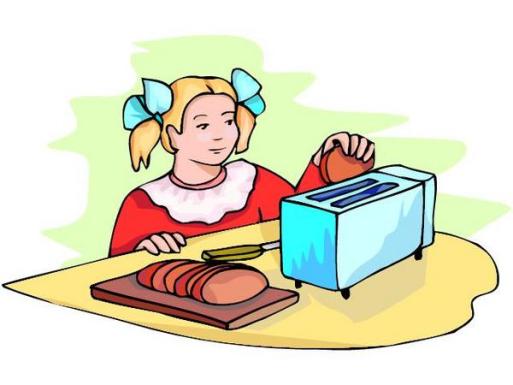 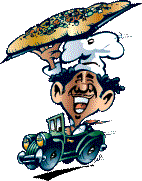 ОБМЕН
Натуральное хозяйство –
 1) всё необходимое для жизни производится самими людьми и только для собственного потребления;
2) для производства продукции используются примитивные орудия труда и простейшие технологии;
3) Отсутствует торговля, обмен товарами и продуктами, что понижает уровень жизни людей.
Товарное хозяйство – 
1) всё, что производится, предназначено для продажи, а не для личного потребления;
2) для производства товаров и услуг используются постоянно совершенствующиеся орудия труда и более совершенные технологии;
3) рост производительности труда и улучшение качества продукции.
Сравнить способы ведения хозяйства.
Производители – члены семьи.
Производство с применением наёмной рабочей силы.
Производится для массового потребления.
Потребители – члены семьи.
Традиционными методами (чаще всего – ручной труд).
Стремление к повышению качества и количества производимой продукции.
Производитель стремится постоянно повышать производительность труда.
Производительность труда обычно не самая высокая.
Основные участники экономики.
Производство – процесс создания разных видов товаров и услуг, предназначенных для продажи
Производители-
тот кто участвует в создании товаров или оказании услуг
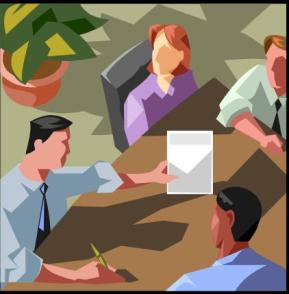 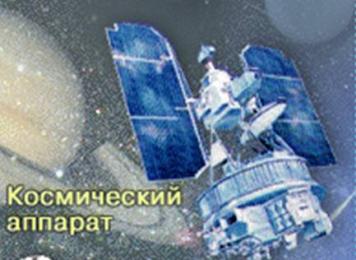 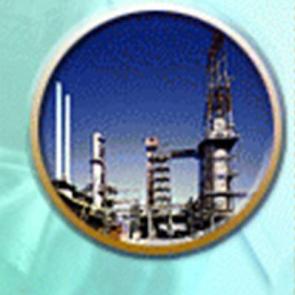 семьи
государство
фирмы
Потребности – нужда человека в чем – либо Потребитель – тот, кто использует товары и услуги для удовлетворения своих потребностей
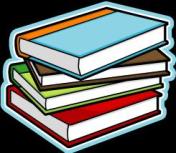 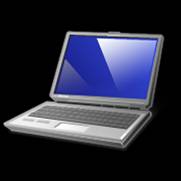 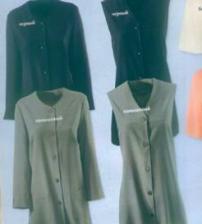 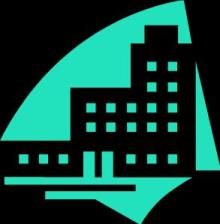 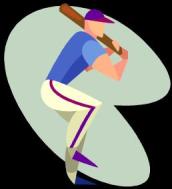 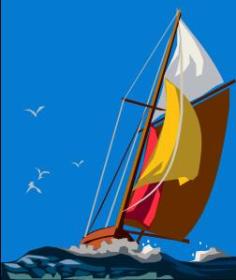 Блага – предметы и средства удовлетворения потребностей человека
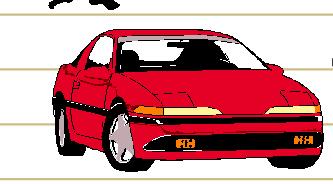 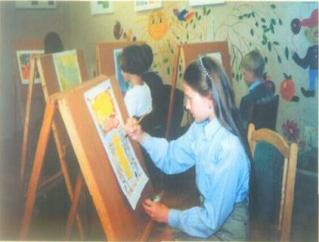 Потребности  человека способна удовлетворить только экономическая деятельность
Цели участников экономики.
Удовлетворение своих потребностей с наименьшими затратами.
Получение прибыли
Практическая часть
1.Термину слева подбери  его значение справа:
1. Деньги
2. Натуральное хозяйство
3. Потребление
4. Торговля
5. Товарное хозяйство
6. Экономика
А) хозяйство, в котором производят товар не для личного потребления, а для обмена 
Б) хозяйствование по правилам и законам
В) то, что признается людьми и выполняет их функции; 
Г) использование потребительских свойств товаров себе во благо 
Д) хозяйство, в котором человек производит сам все необходимое для жизни;
Е) обмен товара на деньги
ПРОВЕРЬ СЕБЯ
1. В
2. Д
3. Г
4. Е
5. А
6. Б
Д/з : § 12; с. 136 – задание 3 (заполнить таблицу в тетради)